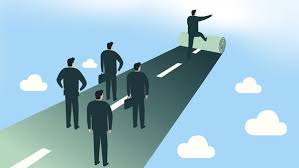 Ch. 8 Introduction to business Review Presentation
1
Managers working together with employees to make decisions.
Democratic Leadership
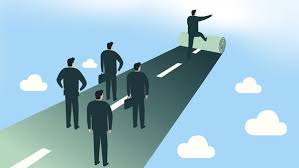 2
Giving managers and employees the power to run things and make decisions.
delegating
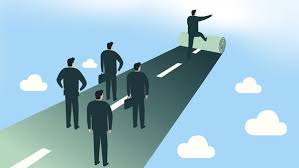 3
One person running everything and answering to no one.
Autocratic leadership
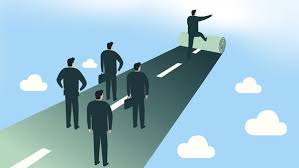 4
Taking action to get things done.
initiative
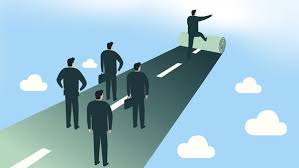 5
Setting goals for managers and employees and leaving them alone to get their jobs done.
Free-rein leadership
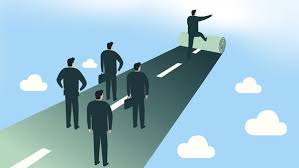 6
Providing direction and vision.
leadership
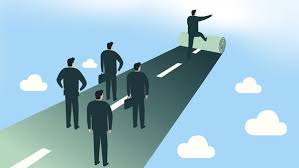 7
The ability to communicate with people.
Human relations
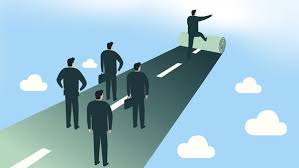 8
Holding to principles like honesty, loyalty, and fairness.
integrity
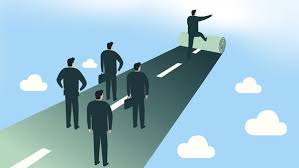 9
Work groups that supervise themselves.
Self-managed-teams
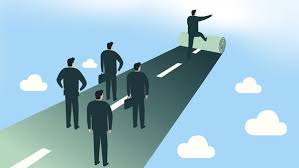 10
A leader isn’t always the person in charge.
True
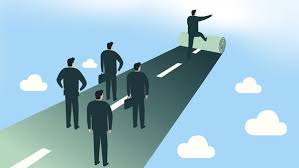 11
Self-confidence means acting sure of yourself.
False
Self-confidence means knowing what you’re doing.
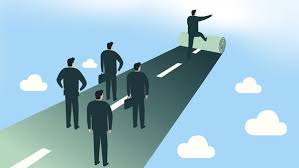 12
Leaders are born not made.
False
Leadership is a skill that can be learned.
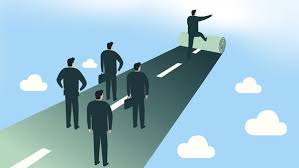 13
People have more confidence in a leader willing to make mistakes and learn from them.
True
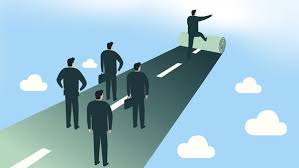 14
The three basic styles of leadership are autocratic, democratic and free-rein.
True
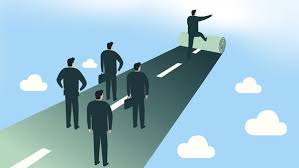 15
Henry Ford was a classic democratic leader.
False
Henry Ford was an autocratic leader.
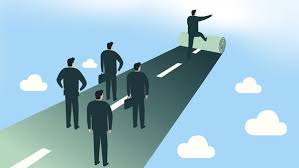 16
The best leadership style in an emergency is free-rein leadership.
False
The best leadership style in an emergency is autocratic leadership.
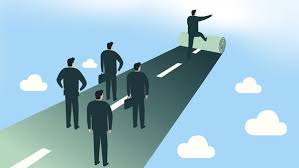 17
Autocratic leadership was the main style used in most American companies 20 or 30 years ago.
True
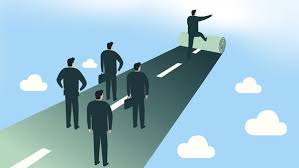 18
The use of self-managed teams started in the US and spread to Japan.
False
The use of self-managed teams started in Japan and spread to the US.
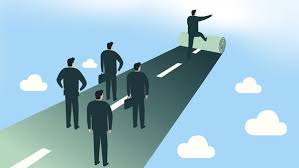 19
Team leaders have taken the place of many traditional management jobs.
True
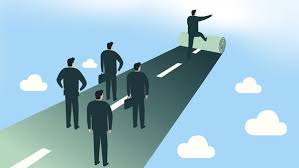 20
What is the difference between being a manager and being a leader?
Managing is a job.
Leading is a skill.
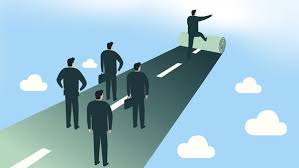 21
What does it mean to delegate?
Give employees the power to run things and make decisions.
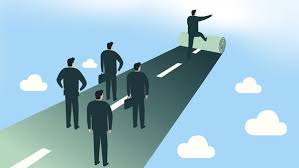 22
What is the key to a successful business?
TEAMWORK
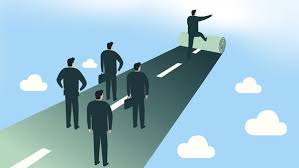 23
Why is integrity an important trait for a leader?
Sets examples for workers.
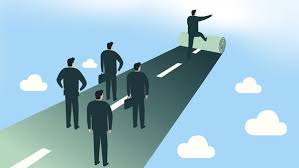 24
What is another name for Free-rein leadership?
Hands-off leadership
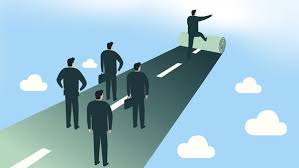 25
Harry S. Truman was a very successful manager that said “The Buck Stops Here.”  What did he mean?  Explain.
That he would take care of all issues that were brought to him instead pass them on to someone else to take care of them.
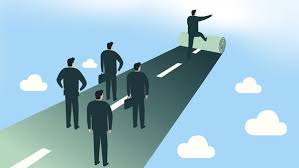 26
We have discussed 2 Basic Styles of Leadership.  List each style and tell me 1 special attribute about each one of them.
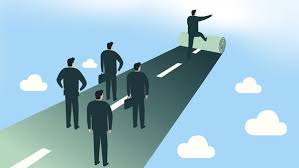 Autocratic
Henry Ford, controlling leader
Best for police, firefighters, combat troops.
Democratic
General Motors
Managers and employers work together to make decisions.
27
What type of leader was Henry Ford?
Autocratic leader
Very controlling
Hired secret police to spy on his employees
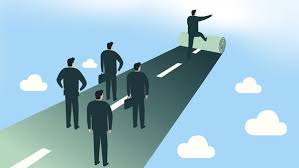 28